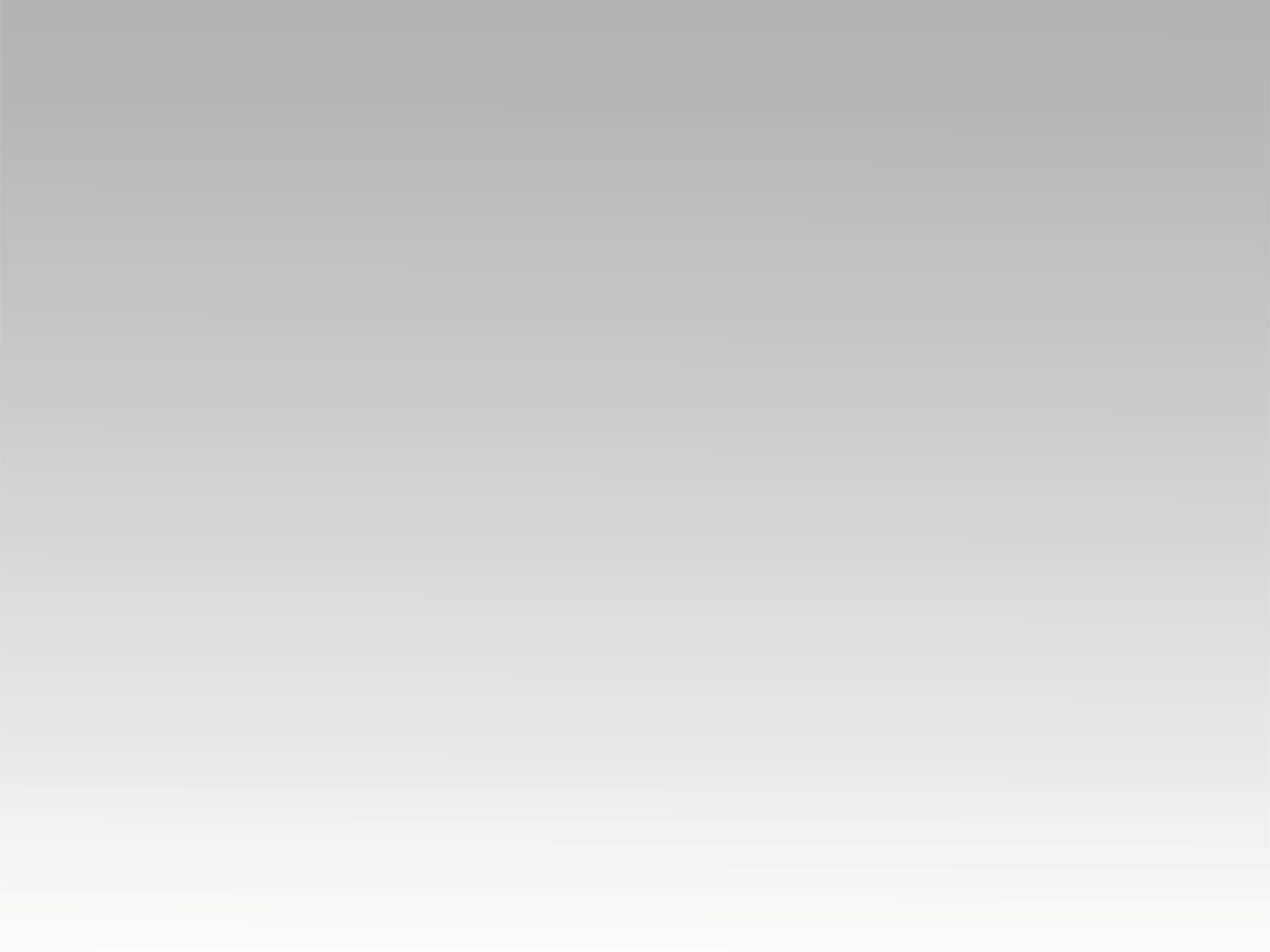 تـرنيــمة
أفرح واهتف بالعود
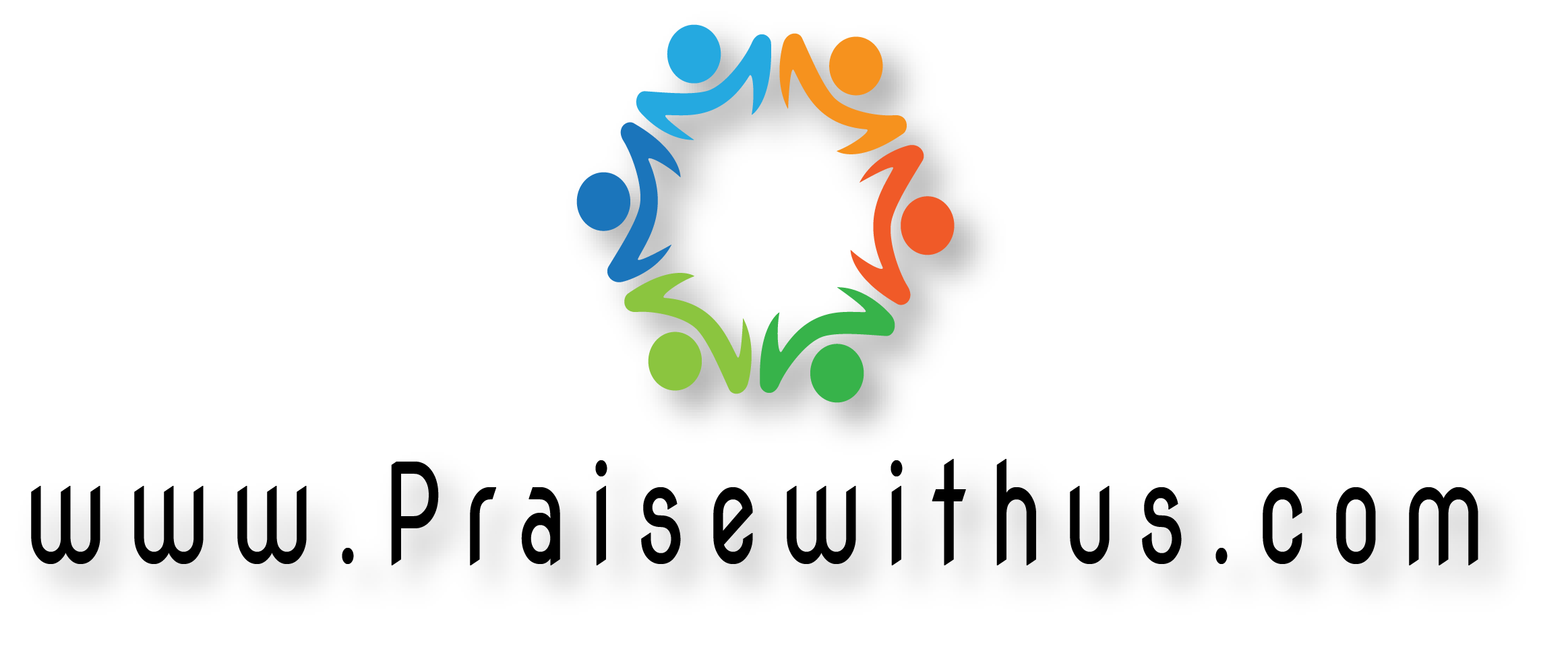 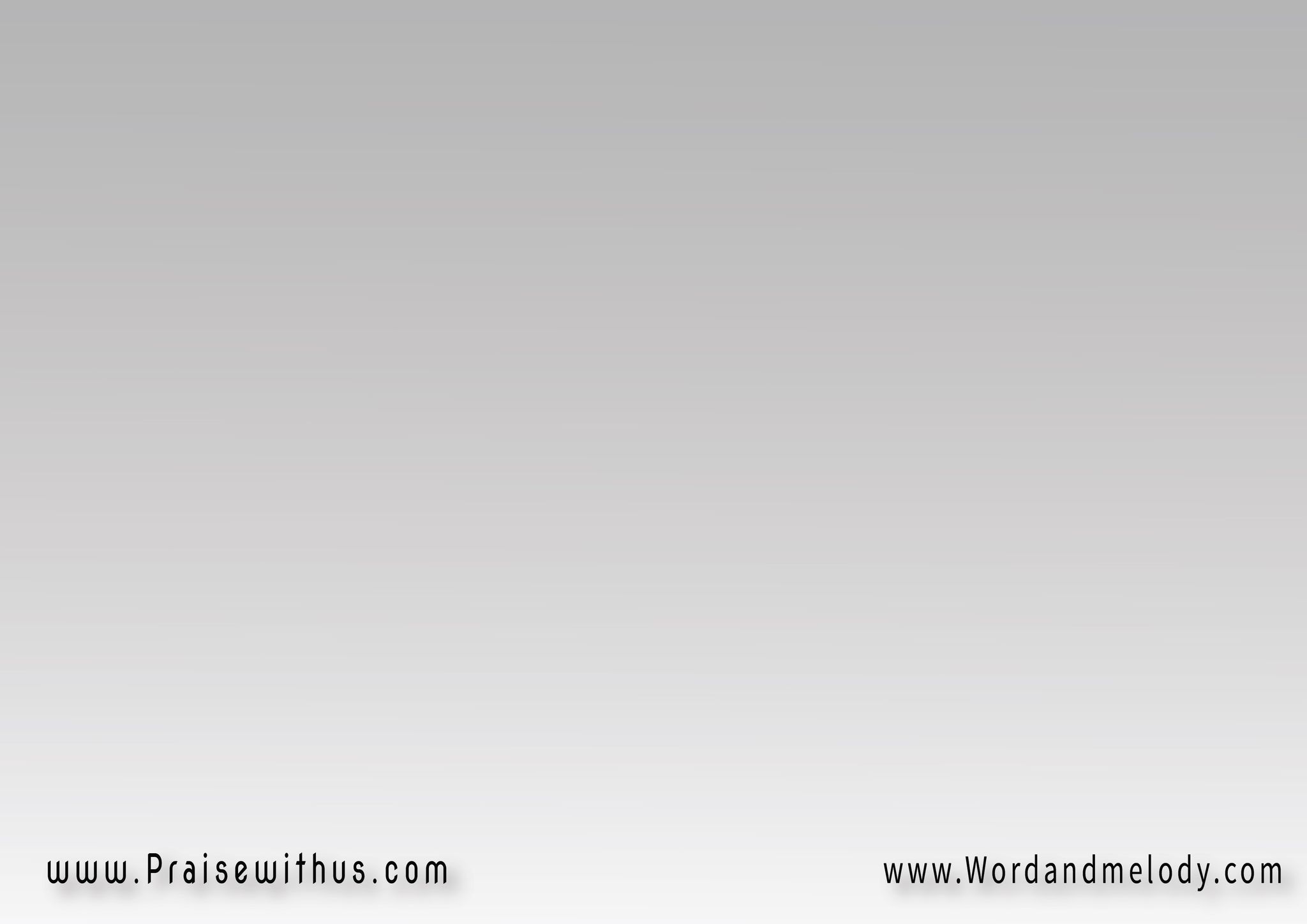 1- أفرح وأنشد بالعود 
وأتذكر لحن داود
نغمات ترجع وتعود مع لمسة روحك لينا
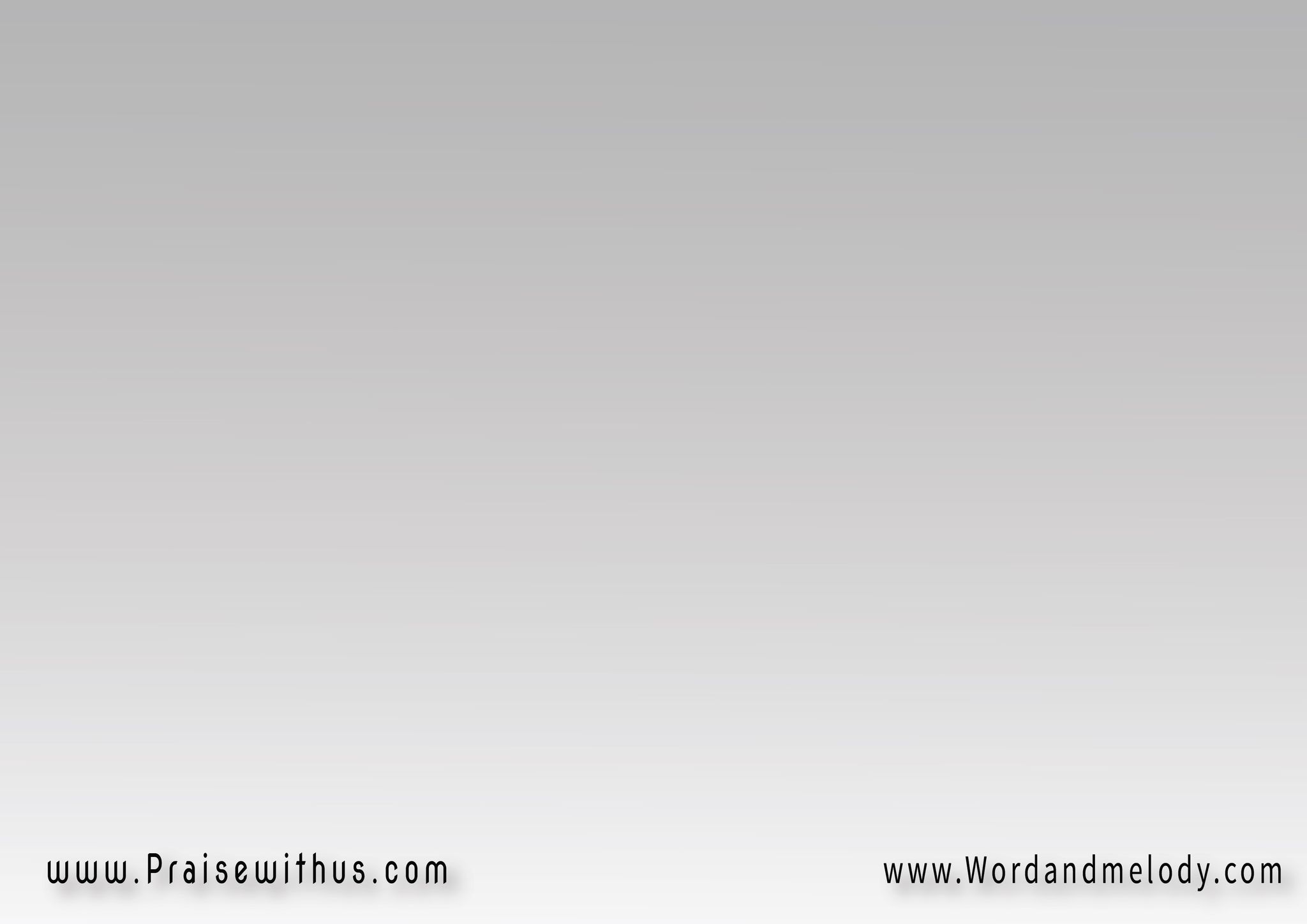 2- أفرح والقلب سعيد 
ده سلام من عنده أكيد
أيام كلها تمجيد 
ليسوعنا الغالي علينا
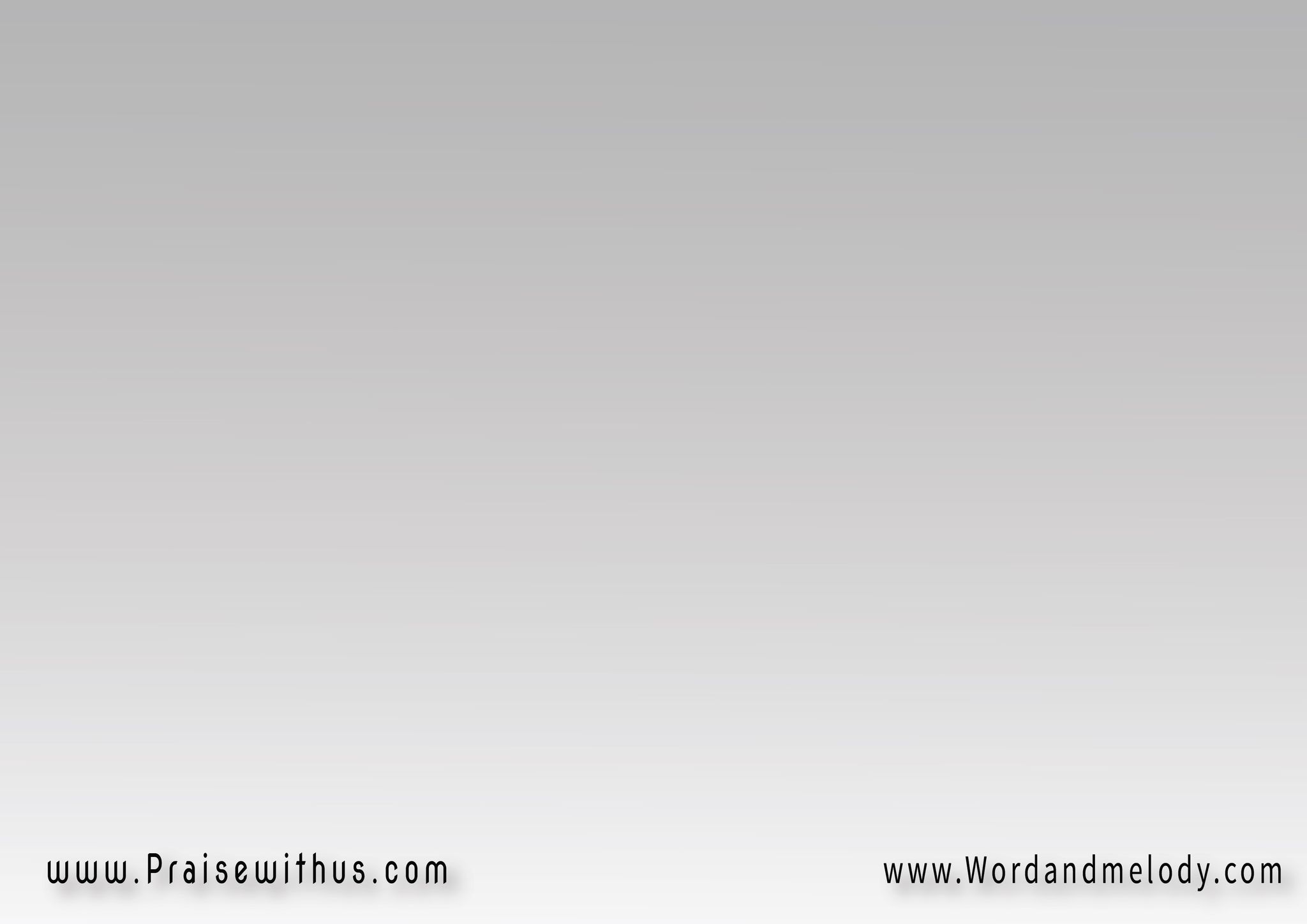 3- خلصني وفك قيودي أهتف وأنشد على عود
يا خطيه ما عودتي تسودي نعمة يسوع تحمينا
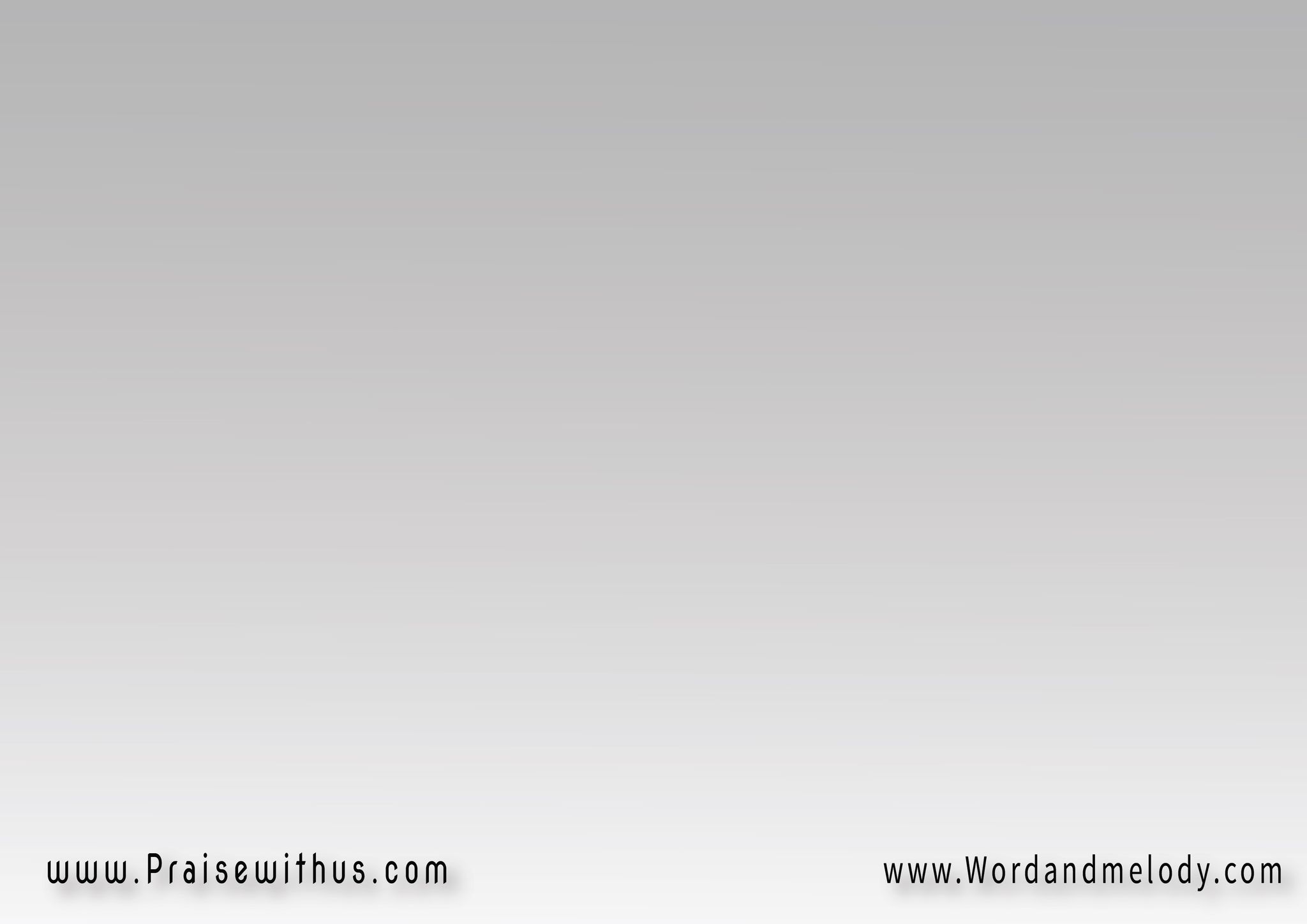 4-بالدف أنا والمزمار وبرباب بعشر أوتار
هنرنم عل القيثار 
ونقول مجدا يا فادينا
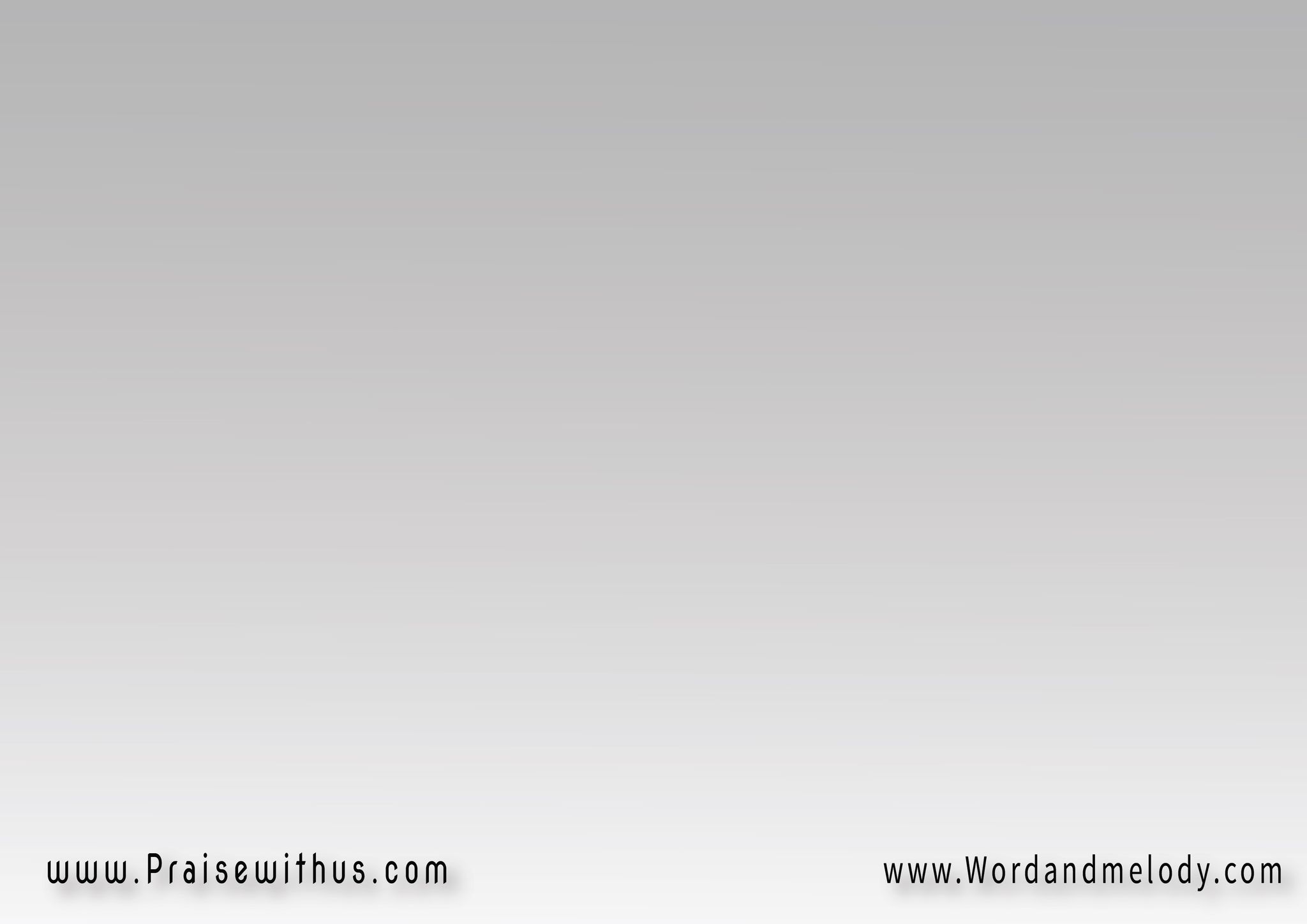 5-هتلذذ وأفرح بيه وحمولي سايبها عليه
ده كفايه نرنم ليه 
في رضاه البركة علينا
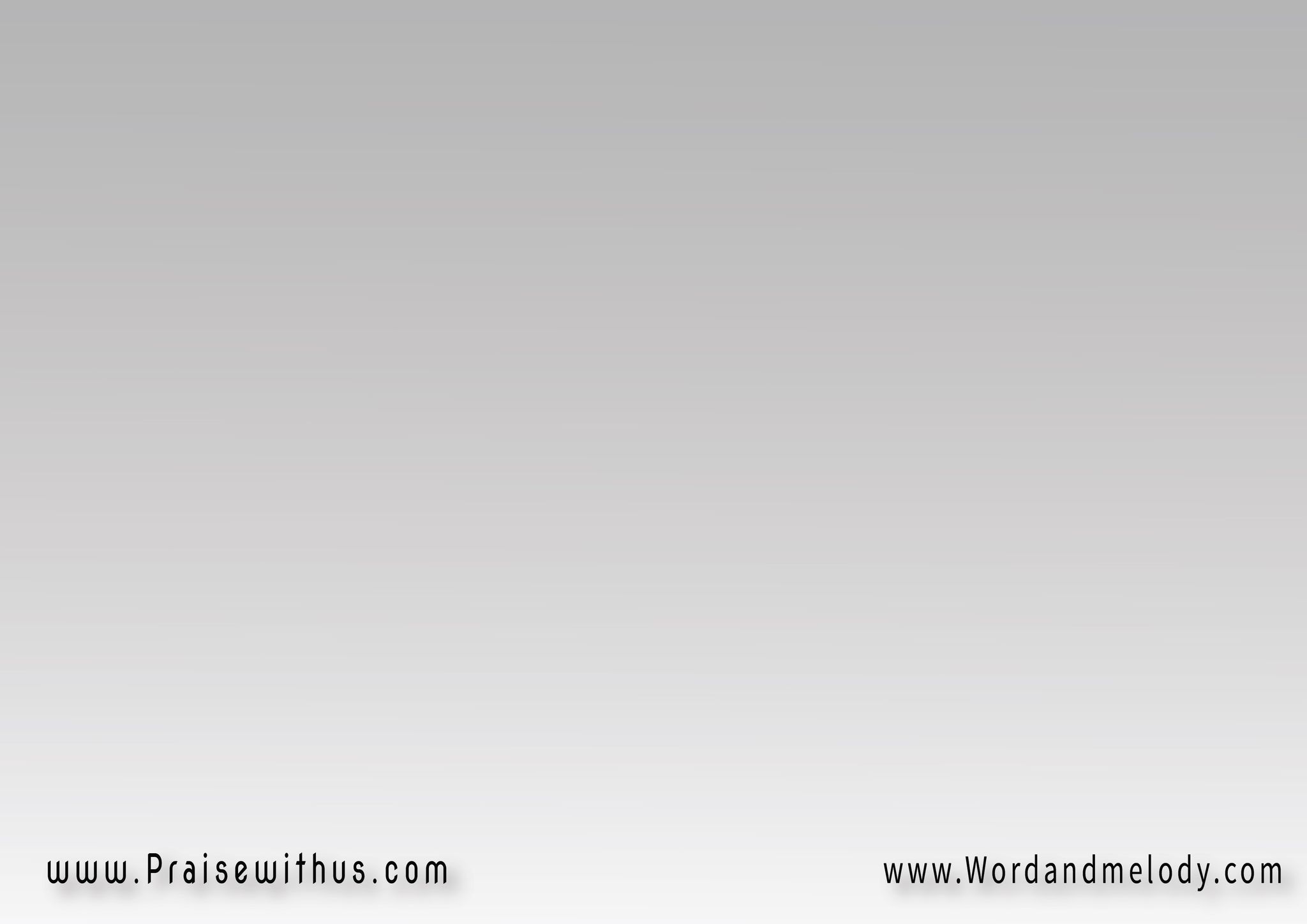 6- وبصوتي وحتى سكاتي تسبيحك يملا حياتي
أوقاتي وكل سعاتي 
مشتاق لك أمتى تجينا
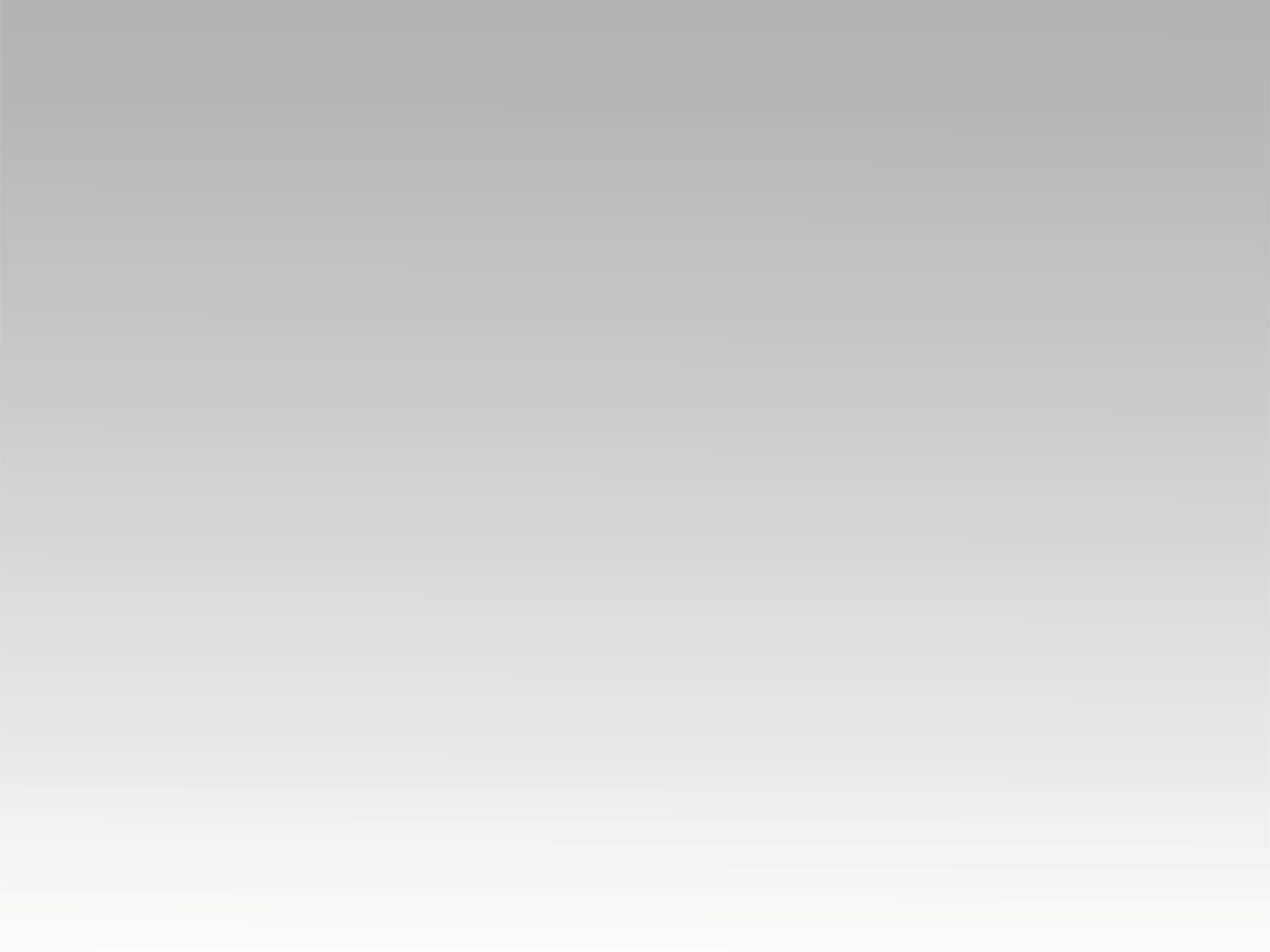 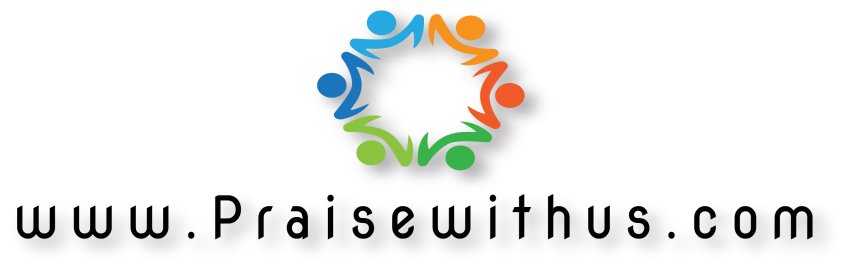